MATEMATIKA
5- sinf
MAVZU: NATURAL 
SONLARNI KO‘PAYTIRISH
NATURAL  SONLARNI  KO‘PAYTIRISH
a  sonini  b  soniga  ko‘paytirish    deganda,  har  biri  a  ga  teng  bo‘lgan
 b ta  qo‘shiluvchilar  yig‘indisini  topish  tushuniladi.
a · b = a + a + a +…..+ a
b ta
NATURAL  SONLARNI  KO‘PAYTIRISH
Ko‘paytuvchi
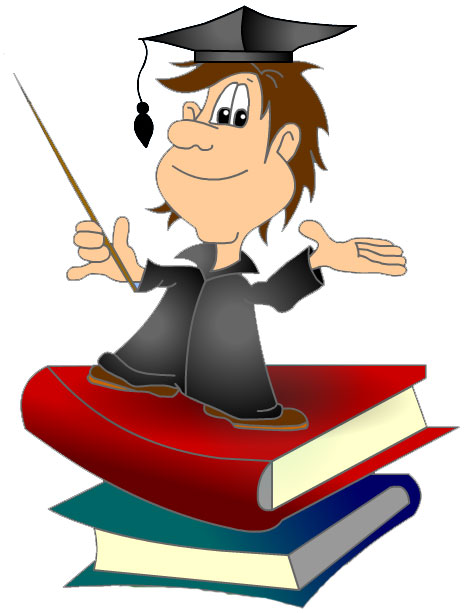 Ko‘paytuvchi
12 · 8 = 96
Ko‘paytma
Ko‘paytma
KO‘PAYTMA  SHAKLIDA  YOZING
106 · 4
106 + 106 + 106 + 106 =
у + у + у + у + у + у + у =
у · 7
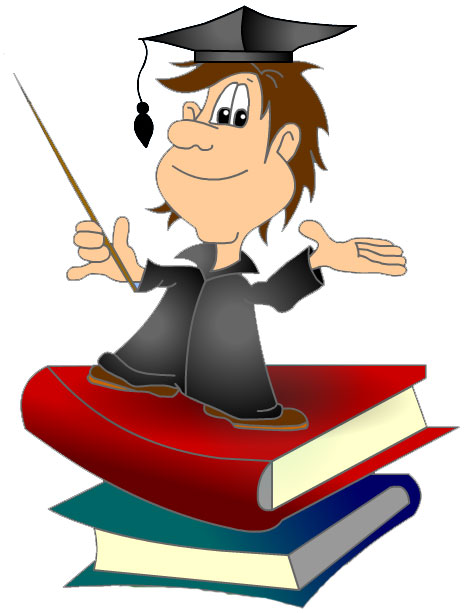 (х+5) + (х+5) + (х+5) =
=(х+5) · 3
4 · 5
=
5 · 4
Doirachalar  sonini  qanday  sanash mumkin?
(6 · 4) · 2
=
6 · (4 · 2)
=
=
(6 · 2) · 4
=
Doirachalar  sonini  qanday  sanash mumkin?
KO‘PAYTIRISH XOSSALARI
O‘rin almashtirish  qonuni
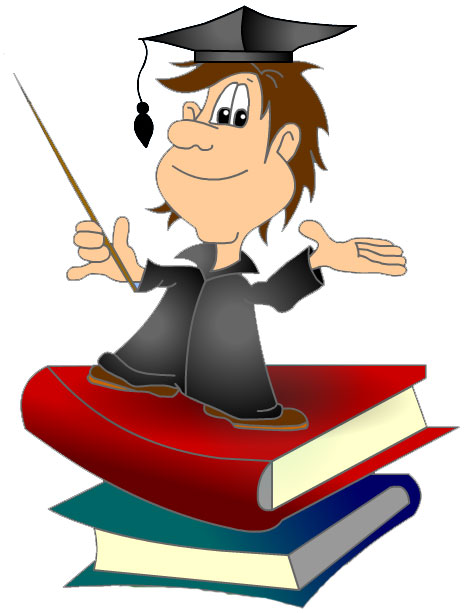 a·b = b·a
Guruhlash qonuni
a·b·c = a · (b · c)=
= (a · c) · b
0 GA VA 1 GA KO‘PAYTIRISH
Sonni 0 va 1 ga ko‘paytirishning xossalari: 
   1 ∙ m = m ∙ 1 = m,   0 ∙ m = m ∙ 0 = 0.
     8 ∙ a o‘rniga 8a yoziladi.
     2 ∙ (a + b) o‘rniga 2 (a + b) va
 (x + 6) ∙ (y + 3) o‘rniga (x + 6)(y + 3) yoziladi.
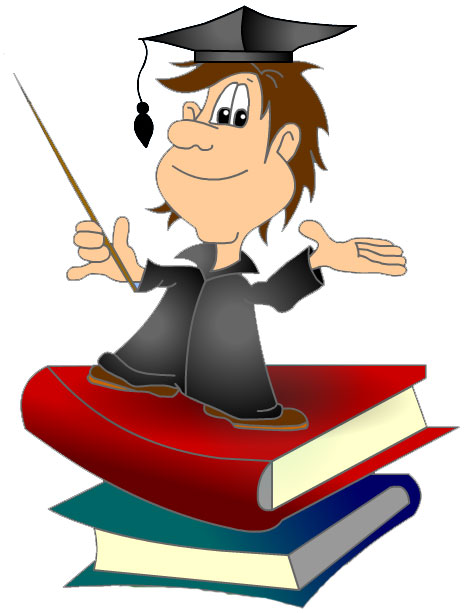 180- masala
Ko‘paytma ko‘rinishida yozing va hisoblang.a) 18 + 18 + 18 + 18 +18 b) 158 + 158 + 158d) a + a + a + a + a + a + a
= 18 ∙ 5 = 90
= 158 ∙ 3 = 474
= a ∙ 7 = 7a
181- masala
Yig‘indini oldin ko‘paytmaga keltirib, so‘ng hisoblang:
63 + 63 + 63 + 63 + 63 
b) 425 + 425 + 425 + 425
d) 1202 + 1202 + 1202
= 63 ∙ 5 = 315
= 425 ∙ 4 = 1700
= 1202 ∙ 3 = 3606
182- masala
a) 56; 854; 200 sonlarini 36 marta orttiring;
b) 306; 2301; 3904 sonlarini 28 marta orttiring.
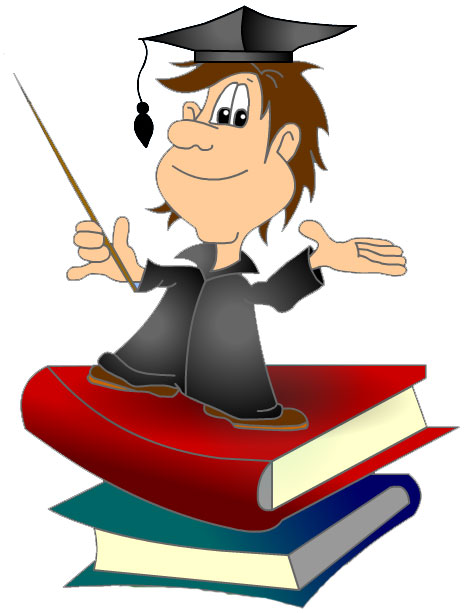 183- masala
Ko‘paytmani hisoblang:
15 • 9;                b) 37 • 59; 
d) 63 • 24;                e) 71 • 86;
f) 712 • 14;               g) 607 • 35; 
h) 872 • 314;            i) 4 609 • 706;
j) 2 155 • 3 328;       k) 2 004 • 6 005;
l ) 37 • 100;              m) 45 000 • 83 000.
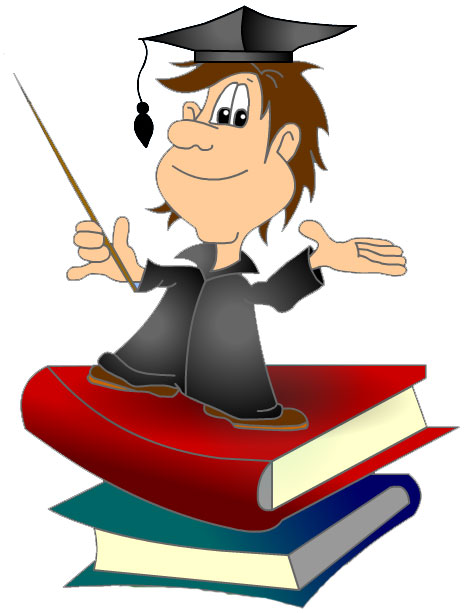 183- masala
37
63
71
607
15
712
x
x
x
x
x
x
86
24
35
14
59
9
252
426
333
3035
2848
135
+
+
+
+
+
126
568
1821
185
712
1512
21245
2183
6106
9968
2155
872
4609
x
x
x
3328
314
706
17240
3488
27654
+
+
+
4310
872
32263
6465
2616
6465
3253954
273808
7171840
184- masala
Ko‘paytirish amalidan foydalanib ifodani ixchamlang va uning qiymatini  toping:
231 + 231 + 231 + 231 + 35; 
b) 435+435+435 + 623+435+623; 
d) 781 + 781 + 781 + 191 + 191 + 191;
e) 923 + 35 + 35 + 35 + 35 + 35 + 35.
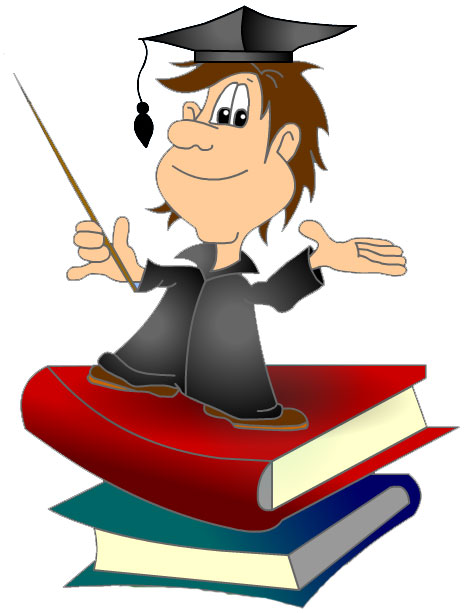 YECHISH
231 + 231 + 231 + 231 + 35 =
= 231 • 4 + 35 = 924 + 35 = 959 
b) 435+435+435+623+435+623 =
= 435 • 4 + 623 • 2 = 1740 + 1246 = 2986
d) 781 + 781 + 781 + 191 + 191 + 191 = 
=781 • 3 + 191 • 3 = 2343 + 573 = 2916
 e) 923 + 35 + 35 + 35 + 35 + 35 + 35 = 
=923 + 35 • 6 = 923+210 = 1133
Mustaqil  bajarish  uchun  topshiriqlar:
Darslikdagi  186-, 187-, 188-, 189- masalalarni  yechish (46- bet).
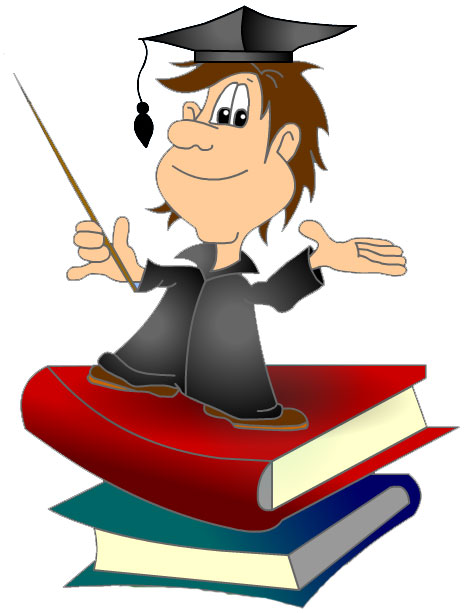